Das Samply.MDR als Werkzeug zur InformationsharmonisierungExtraktion und Nutzung von Metadaten zur Unterstützung der vernetzten Forschung
Sebastian Mate
30.09.2020
MDR-Symposium 2020
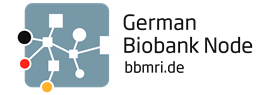 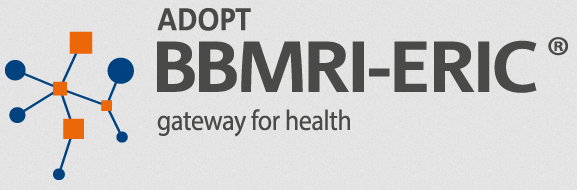 Inhalt
MDR-Nutzung in der German Biobank Node (GBN)
Samply.MDR-basiertes ETL in ADOPT BBMRI-ERIC
MDR-Nutzung in MIRACUM (i2b2, li2b2, Data Quality)
Lessons Learned
MDR-Nutzung in der German Biobank Node (GBN)
BBMRI-ERIC, GBN und GBA: 
BBMRI-ERIC: Biobanking and BioMolecular resources Research Infrastructure
GBN: German Biobank Node
GBA: German Biobank Alliance (Nachfolgeprojekt)

GBN: Entwicklung eines Prototyps für den deutschen BBMRI-Knoten
Aufbau eines institutionenübergreifenden Biobanknetzwerks, um den Austausch von Biomaterialproben zu ermöglichen
Soll die Suche nach Proben im gesamten Netzwerk erlauben
Die Daten werden lokal gespeichert und verlassen nie die Biobank
Pilotiert mit vier deutschen Biobanken
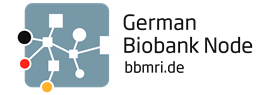 MDR-Nutzung in der German Biobank Node (GBN)
Search: i2b2 (Central)
Biobank with DWH based on i2b2 (Erlangen, Gießen)
i2b2 Webclient
li2b2 Server
Query Translator
Samply.Share Client
i2b2
Query Translator
Samply
Inquiry Handler
i2b2 DWH Adapter (li2b2 Client)
Terminology Management (Central)
Ontology Generator
Samply.MDR
Fetch
Queries
Start
Queries
Translate
Queries
Biobank with DWH based on CentraXX (Berlin, Frankfurt)
Search: Samply.Share (Central)
Samply.Share Broker
Samply.Share Client
CentraXX
light
Samply
Inquiry Handler
CentraXX DWH Adapter
Samply.Share Broker (GUI)
Samply.Share Broker (Backend)
Architecture 1
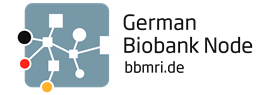 Samply.MDR-basiertes ETL in ADOPT BBMRI-ERIC
ADOPT BBMRI-ERIC (Implementation and Operation of the Gateway for Health into BBMRI-ERIC):
Projekt, das einen ersten Use-Case für BBMRI-ERIC lieferte.
Eine seiner Aufgaben war die Sammlung und Aggregation von Darmkrebsdaten über europäische Biobanken hinweg („CCDC“ = Colorectal Cancer Data Collection).
Hierfür wurde ein ETL-Ansatz entwickelt, der auf der Semantik (insb. der Datentypen) des Samply.MDRs aufbaut.
Mit dem ETL-Ansatz wurden die (anonymen) Daten von zehn Europäischen Biobanken verarbeitet.
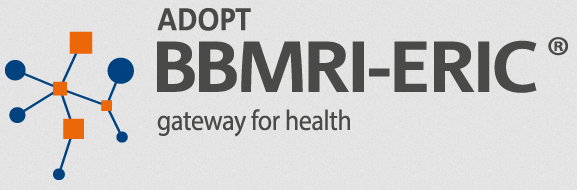 Samply.MDR-basiertes ETL in ADOPT BBMRI-ERIC
CRF Generation
Biobank (Local) Namespace
CCDC (Central) Namespace
Biobank (Local) Namespace
Biobank (Local) Namespaces
Samply.MDR
Manual 
Data
Entry
MappingGUI
MDRExtractor
BIMS
MDRMatcher
ETLHelper
EAV
Mapping
CCDCDatabase
Biobank 1 (EAV)
MappingGUI
MDRExtractor
BIMS
MDRMatcher
ETLHelper
Table
Preprocessor
FlatFile
Mapping
OSSE
Biobank 2 (Flat File)
Preprocessing
Semantic Harmonization
Transformation
Loading
Extraction
EAV
LMF
XML
CMF
CMF
LMF
XML
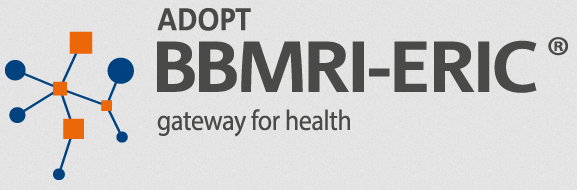 Samply.MDR-basiertes ETL in ADOPT BBMRI-ERIC
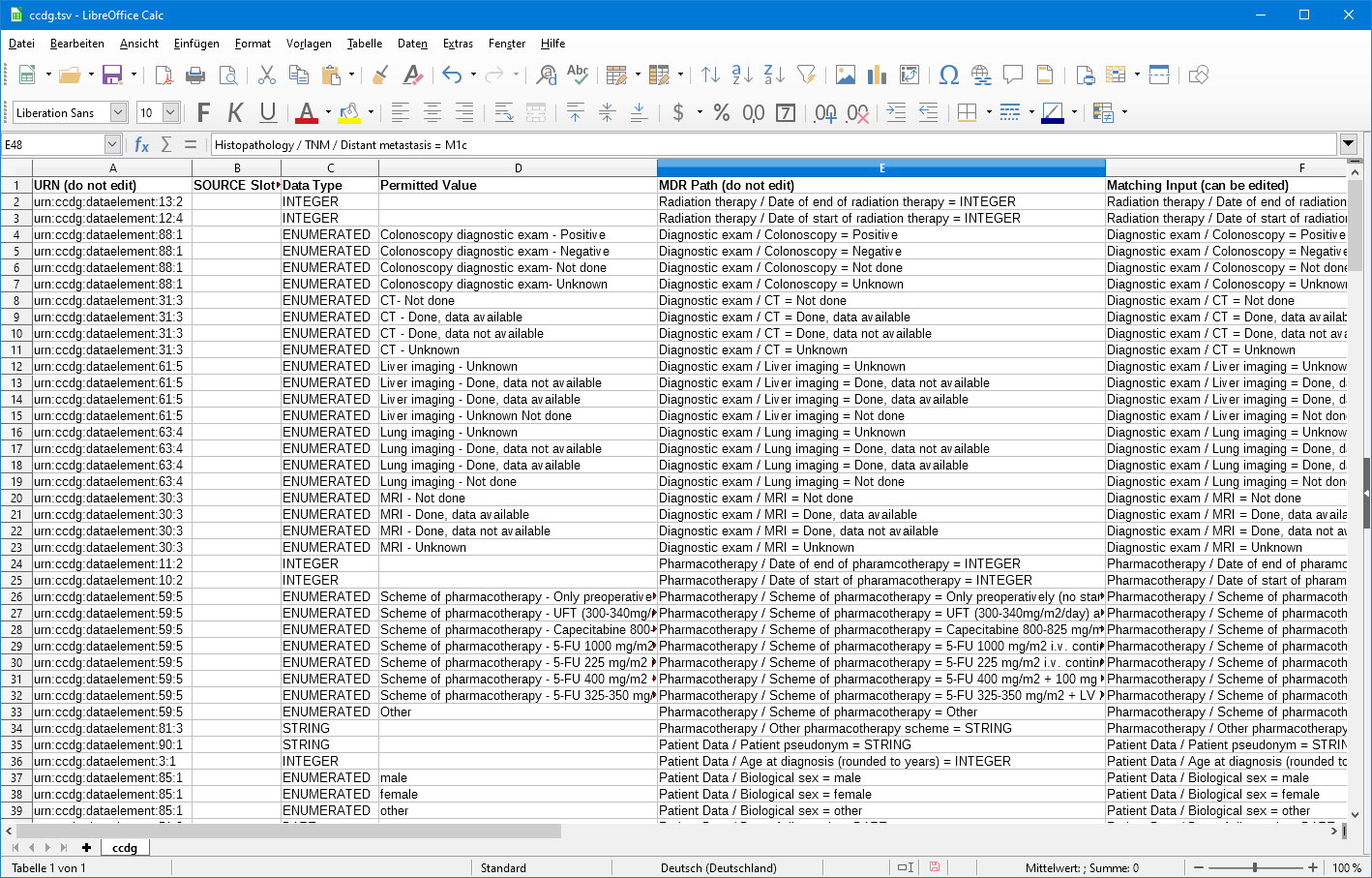 Extrahierte Metadaten aus dem MDR
CMF = Central Metadata Definition File
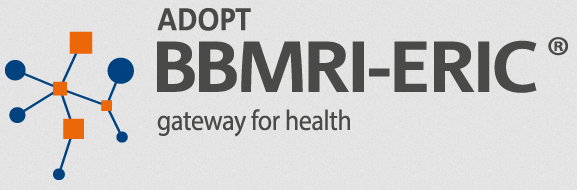 Samply.MDR-basiertes ETL in ADOPT BBMRI-ERIC
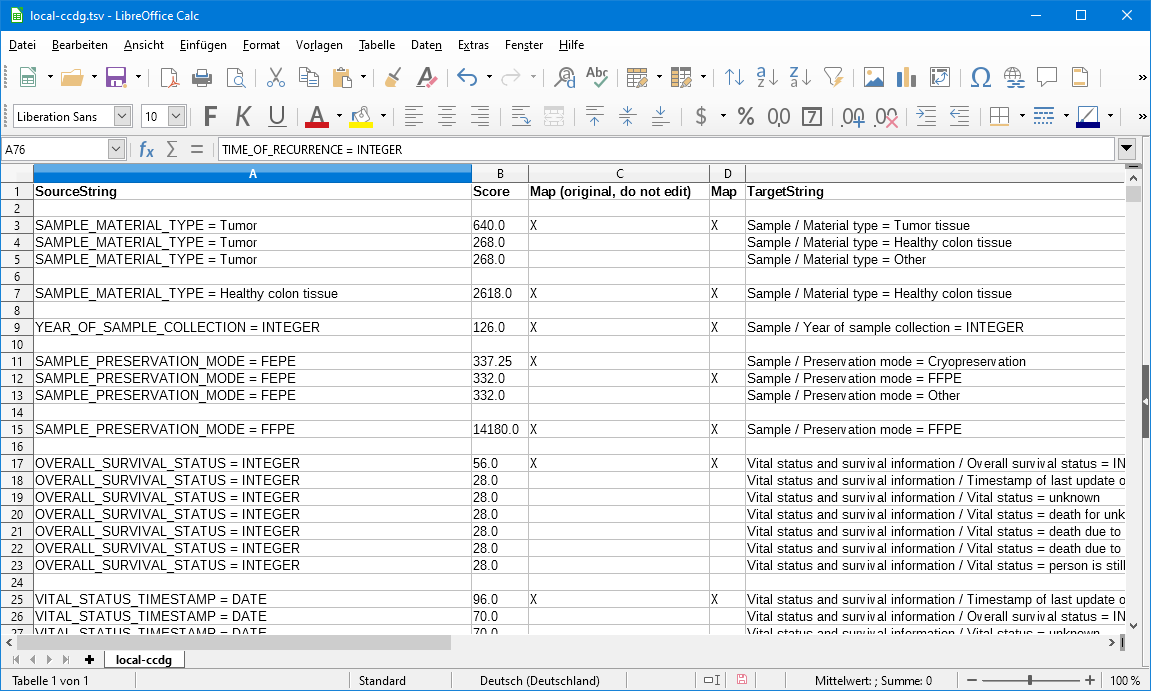 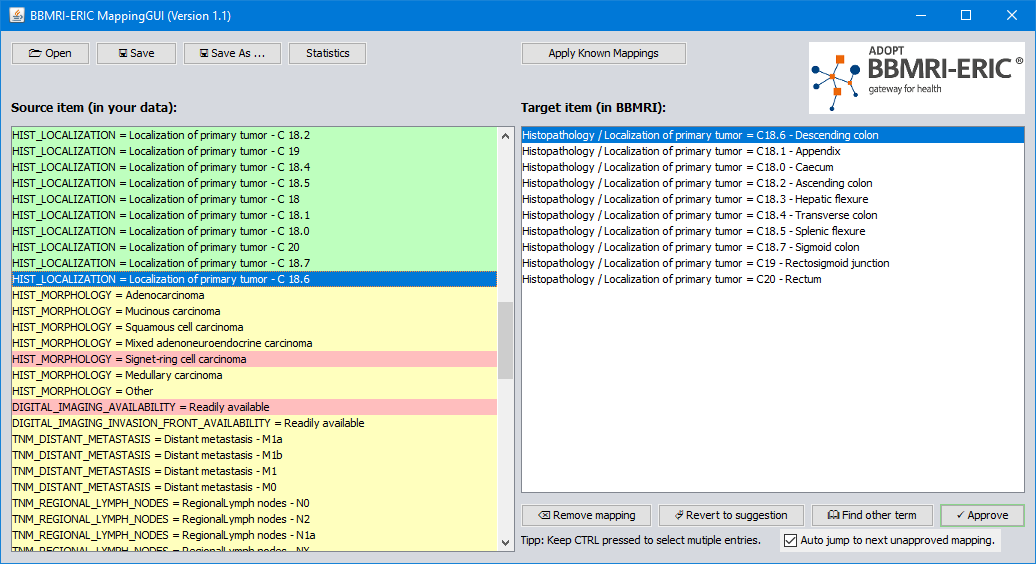 Mapping-Datei
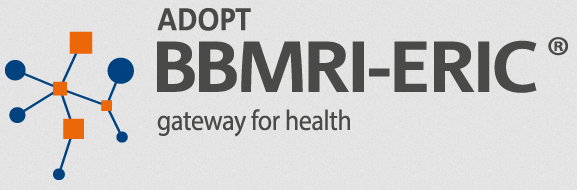 Samply.MDR-basiertes ETL in ADOPT BBMRI-ERIC
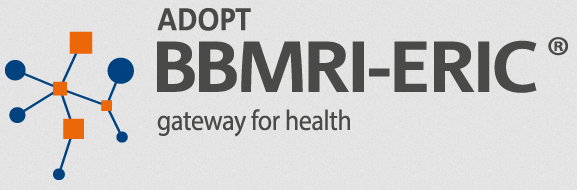 Samply.MDR-basiertes ETL in ADOPT BBMRI-ERIC
Ergebnisse:
ETL: Verarbeitet wurden 147.608 Datensätze von 3.415 Patienten von zehn europäischen Biobanken. Dabei wurden 1,3% der Datensätze richtigerweise verworfen.
Matching: 78,48% der 1.492 lokalen Biobank-Terms wurden automatisch korrekt auf die zentrale CCDC-Terminologie gemappt. Beispiel:„Localization of metastasis = Liver” => „Histopathology / Localization of metastasis = Hepatic”(die restlichen 21,52% wurden manuell korrigiert)
Für detaillierte Auswertungen und interessante Beobachtungen siehe [3].
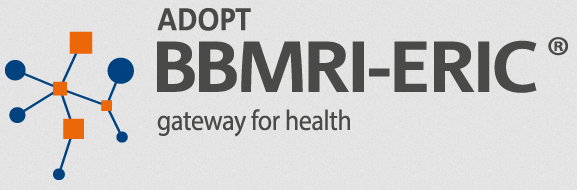 MDR-Nutzung in MIRACUM
MIRACUM entwickelt eine verteilte Forschungsplattform, mit der Forschungsdatenrepositories an deutschen Universitätsklinika durchsucht werden können.
Grundsätzliche Idee entspricht der aus GBN
Suche: li2b2, Datenrepositories: i2b2 (+ OMOP), Verteilungsmechanismus: CC-FS
Metadaten für i2b2 und li2b2 werden aus dem MDR abgeleitet (https://mdr.miracum.de/, Namespace „miracum1“).
Tool MdrConverter erzeugt i2b2-Ontologie (https://gitlab.miracum.org/miracum/etl/mdrconverter)
li2b2-Ontologie wird aus i2b2-Ontologie durch li2b2 erzeugt (siehe https://github.com/li2b2/li2b2-facade)
MDR-Nutzung in MIRACUM
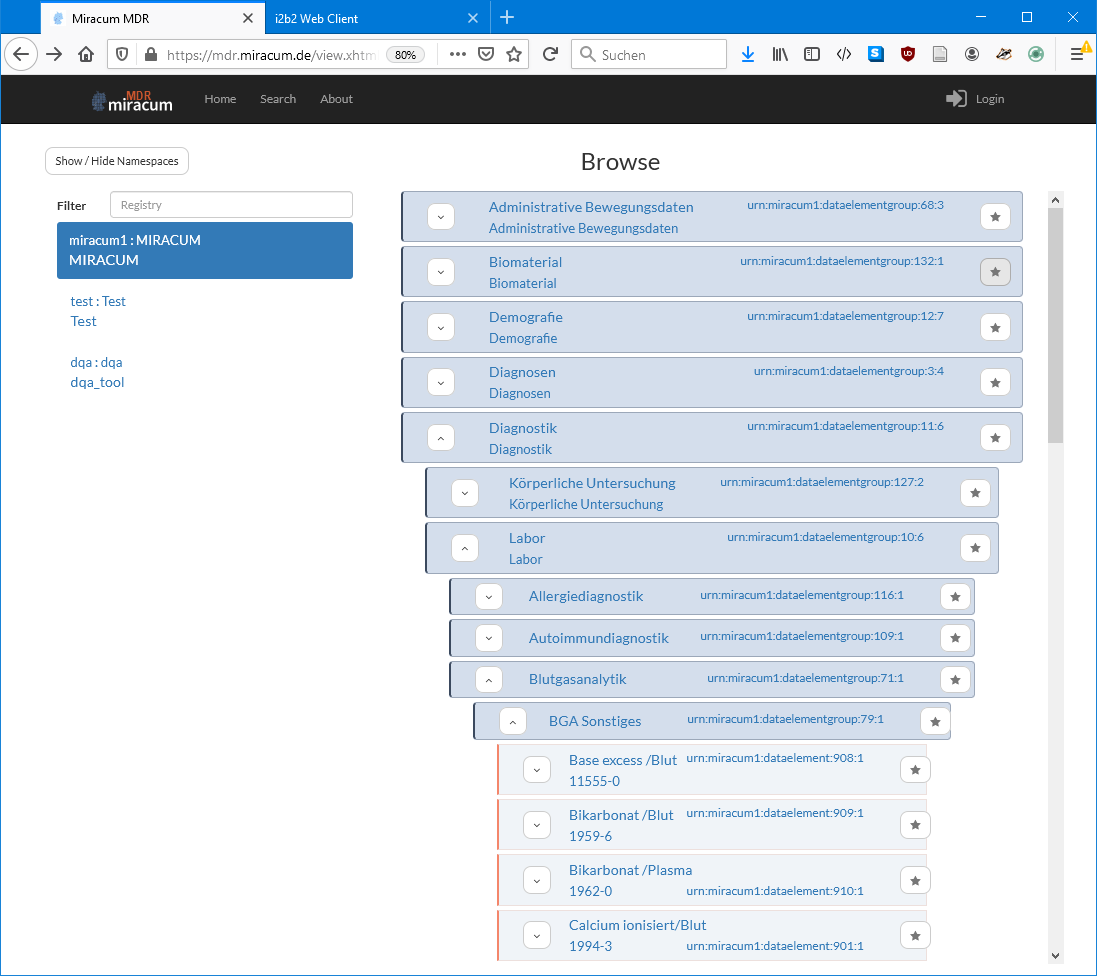 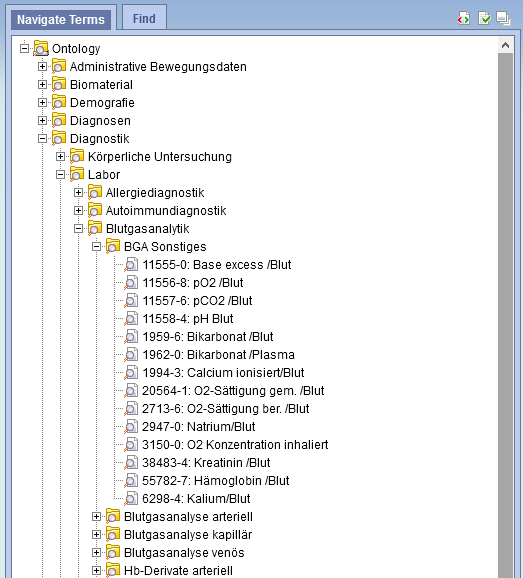 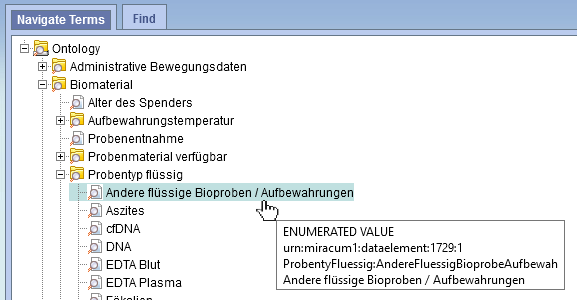 https://mdr.miracum.de
i2b2 / li2b2
MDR-Nutzung in MIRACUM
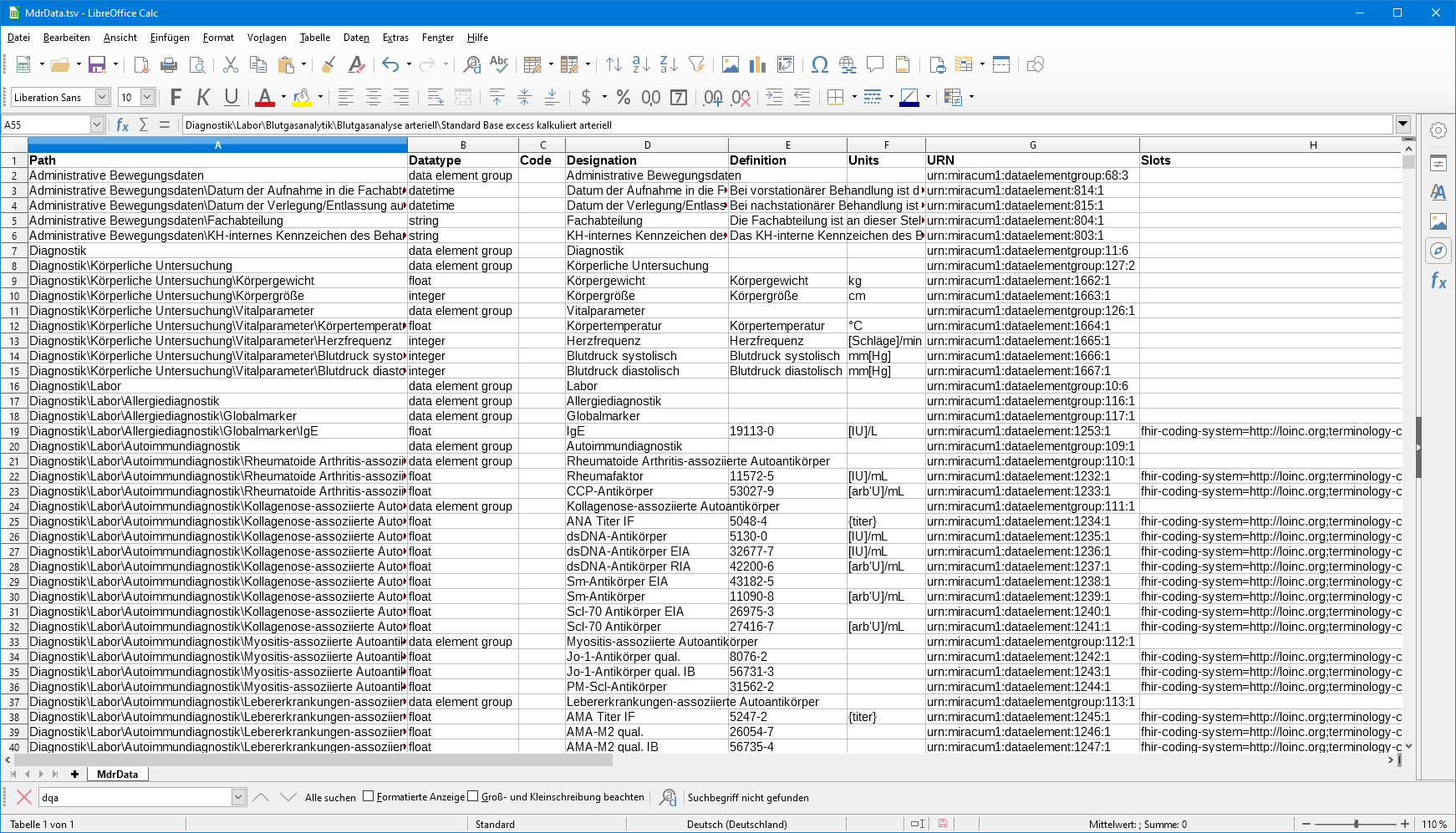 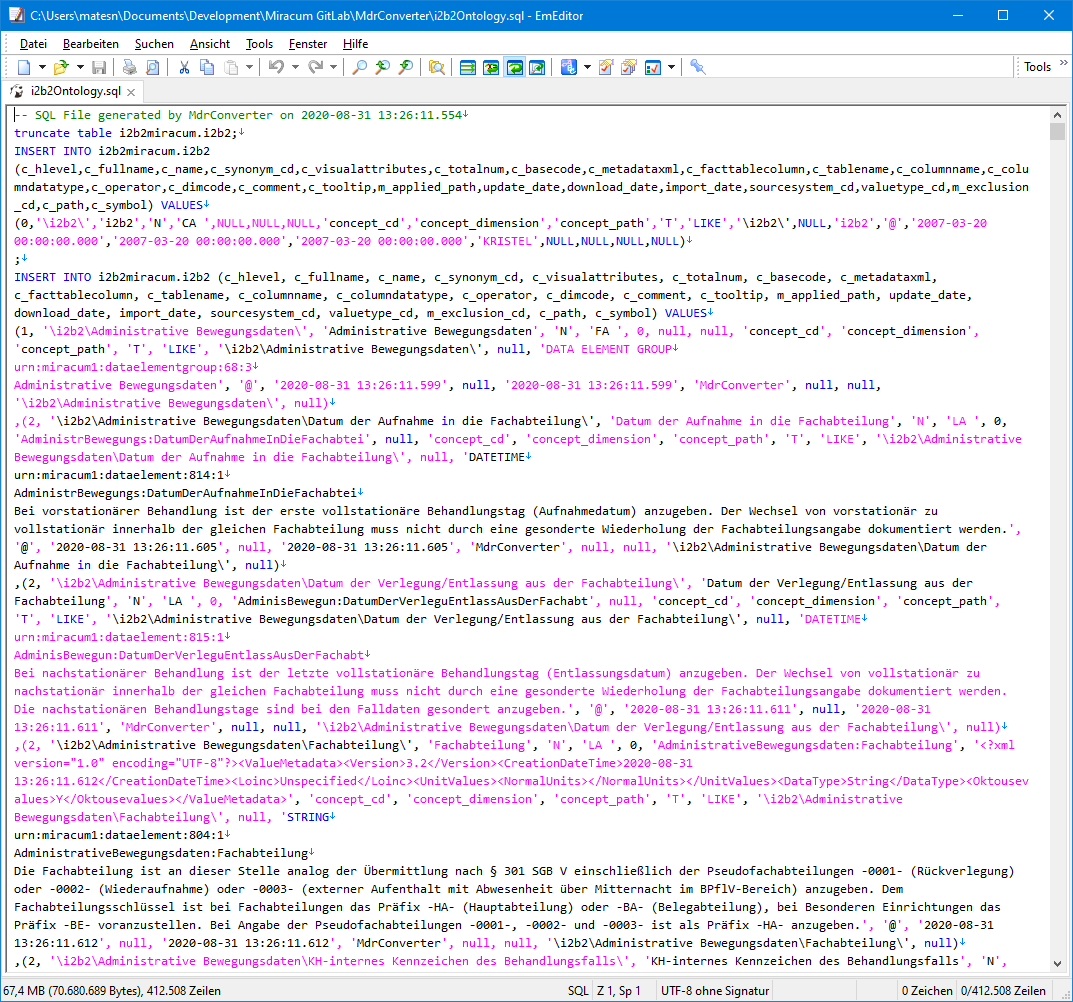 i2b2Ontology.sql
MdrData.tsv
Spalten: Path, Datatype, Code, Designation, Definition, Units, URN, Slots
MDR-Nutzung in MIRACUM
MDR-gesteuerte Datenqualitäts-Analysen [4]
Methodische Aspekte:
Zentrales Metadaten-Management
Standortübergreifende standardisierte Anwendung von Datenqualitätskriterien
Trennung von DQA-Tool und Informationen über auszuwertende Datenquellen
Mapping-Informationen: Vergleich von Datenelementen verschiedener Datenquellen
Daraus ergibt sich die Möglichkeit zur:
Automatischen Auswertungen basierend auf Datentyp
Automatischen „Conformance Checks“
Automatischen Plausibilitätsprüfungen
Folieninhalte: Dr. Lorenz Kapsner
MDR-Nutzung in MIRACUM
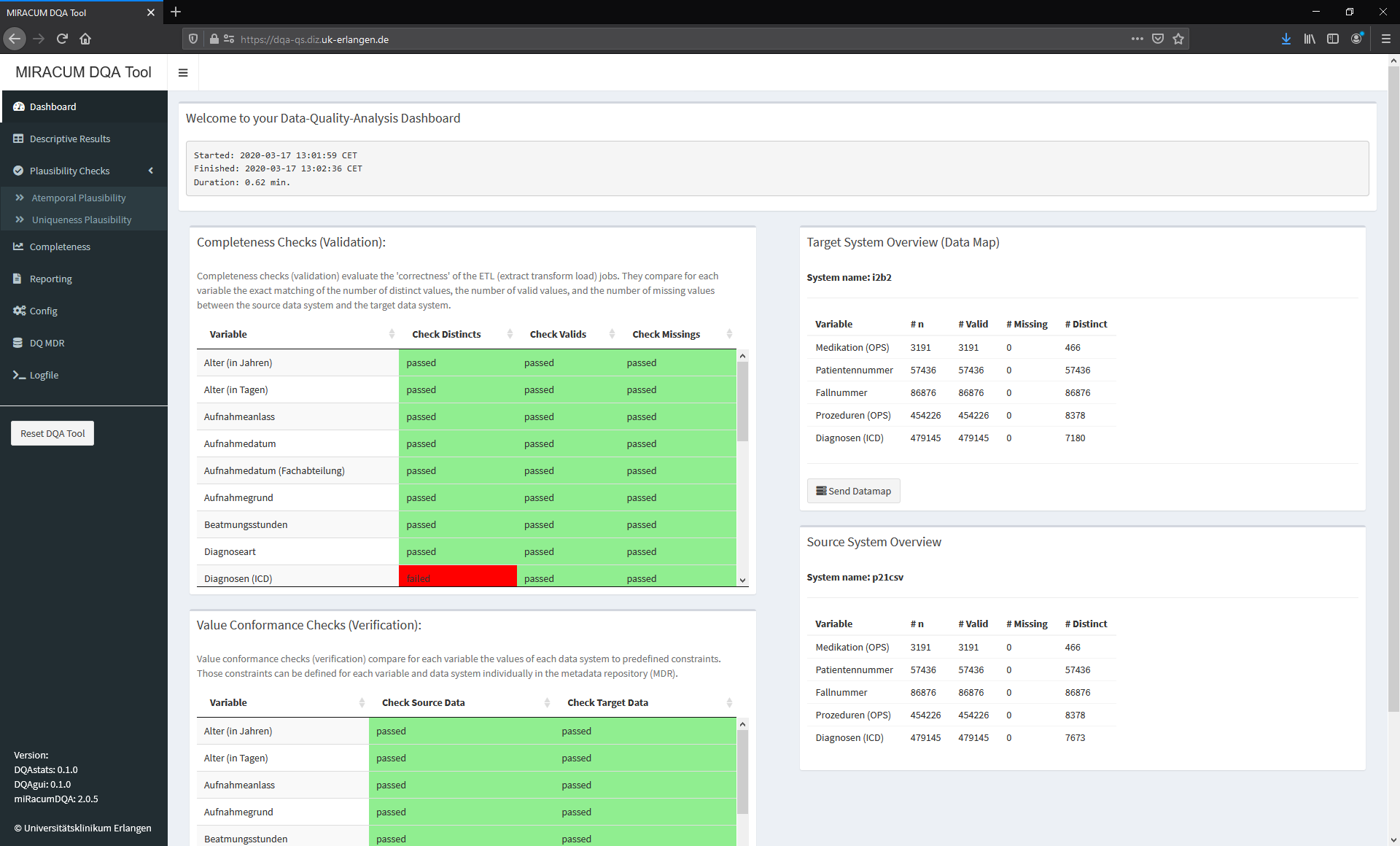 Folieninhalte: Dr. Lorenz Kapsner
MDR-Nutzung in MIRACUM
www
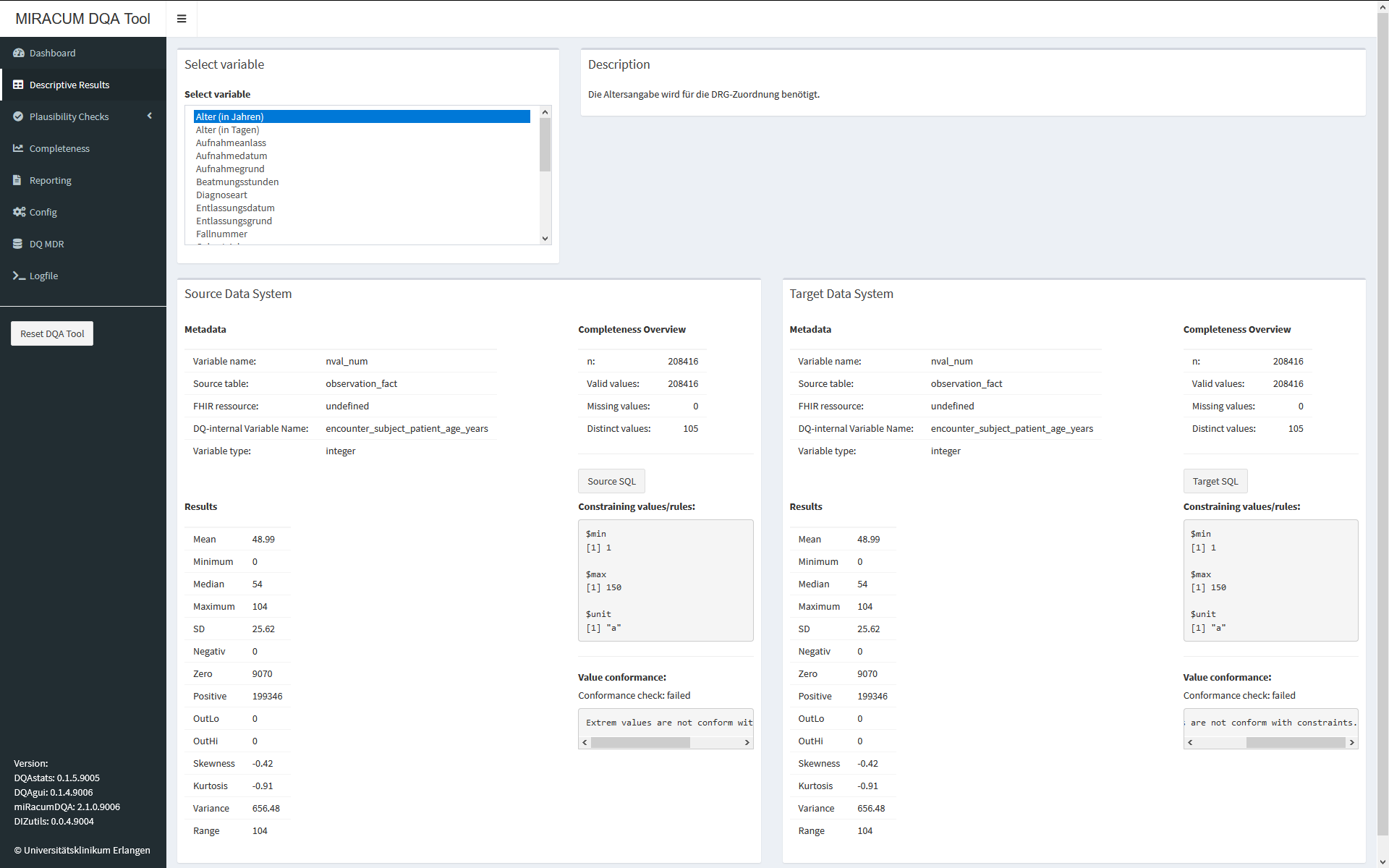 Beschreibung des Datenelements
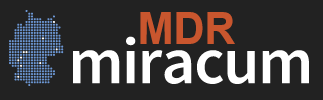 Liste der Datenelemente
Metadaten/Mapping-Infos
Zielsystem
Quellsystem
Erwarteter Wertebereich(Value Conformance)
Folieninhalte: Dr. Lorenz Kapsner
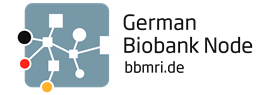 MDR-Nutzung in MIRACUM
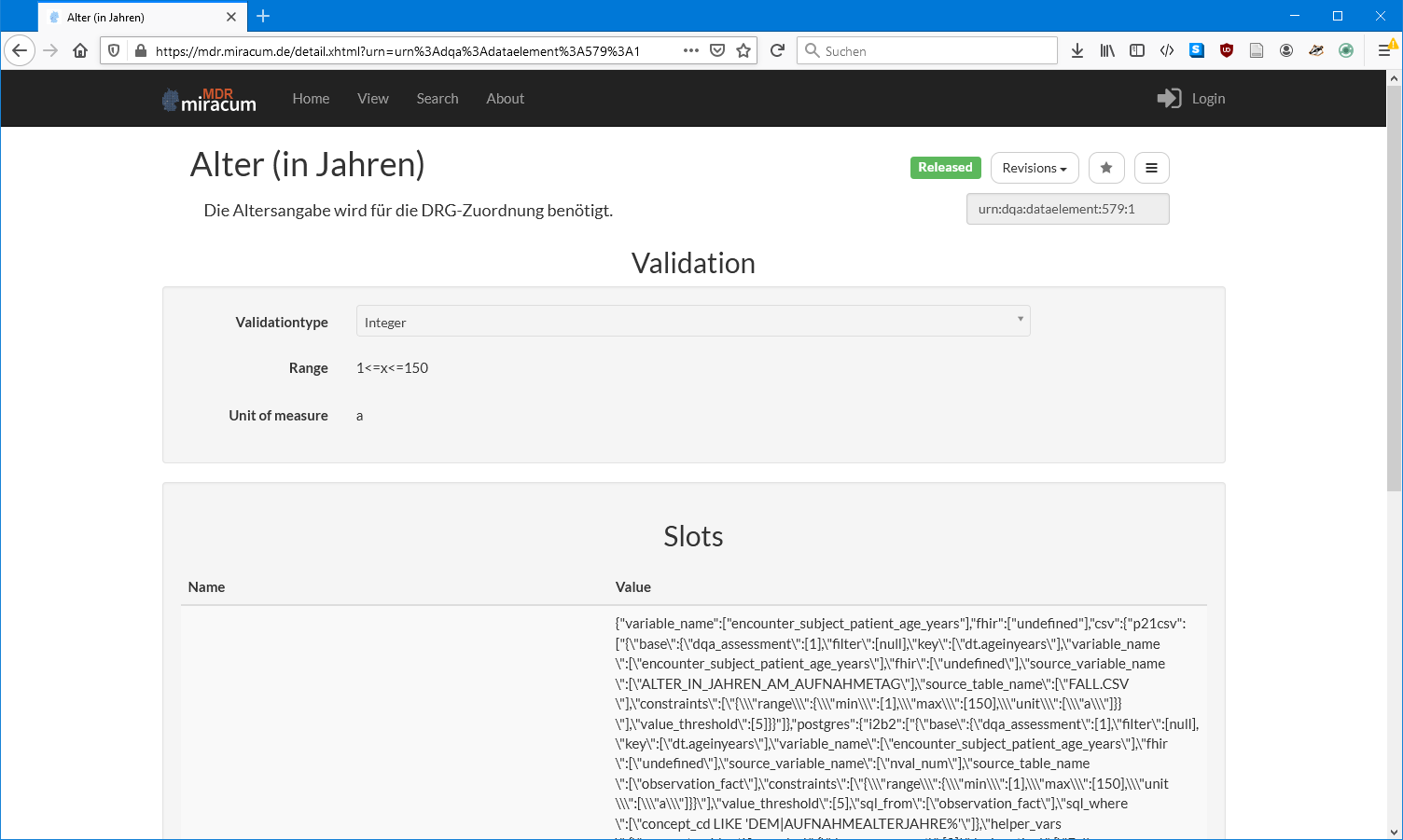 Lessons Learned
Samply.MDR hat sich in mehreren Projekten beim Bereitstellen von Metadaten für verschiedene Systeme (z.B. i2b2, li2b2) bewährt.
Metadatenmodellierung in Samply.MDR erscheint praxistauglich in Bezug auf Nutzdaten (ETL, DQA).
Noch keine Möglichkeit, Mappings (Beziehungen zwischen MDR-Einträgen) im MDR zu speichern.
Bedienung überfordert ggf. Anwender, die das System nicht regelmäßig benutzen (=> siehe ADOPT).
Wunsch: Einfache Importe von Standard-Terminologien. Schnittstelle zu BioPortal?
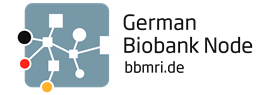 Das Samply.MDR als Werkzeug zur Informationsharmonisierung
Referenzen
S. Mate, D. Kadioglu, R. W. Majeed, M. R. Stöhr, M. Folz, P. Vormstein, H. Storf, D. P. Brucker, D. Keune, N. Zerbe, M. Hummel, K. Senghas, H.-U. Prokosch, and M. Lablans. Proof-of-Concept Integration of Heterogeneous Biobank IT Infrastructures into a Hybrid Biobanking Network. In: Stud Health Technol Inform 243 (2017), pp. 100–104. doi: 10.3233/978-1-61499-808-2-100
S. Mate, P. Vormstein, D. Kadioglu, R. W. Majeed, M. Lablans, H.-U. Prokosch, and H. Storf. On-The-Fly Query Translation Between i2b2 and Samply in the German Biobank Node (GBN) Prototypes. In: Stud Health Technol Inform 243 (2017), pp. 42–46. doi: 10.3233/978-1-61499-808-2-42
S. Mate, M. Kampf, W. Rödle, S. Kraus, R. Proynova, K. Silander, L. Ebert, M. Lablans, C. Schüttler, C. Knell, N. Eklund, M. Hummel, P. Holub, and H.-U. Prokosch. Pan-European Data Harmonization for Biobanks in ADOPT BBMRI-ERIC. In: Applied Clinical Informatics 10.04 (Aug. 2019), pp. 679–692. doi: 10.1055/s-0039-1695793
L. A. Kapsner, M. O. Kampf, S. A. Seuchter, G. Kamdje-Wabo, T. Gradinger, T. Ganslandt, S. Mate, J. Gründner, D. Kraska, and H.-U. Prokosch. Moving Towards an EHR Data Quality Framework: The MIRACUM Approach. In: Stud Health Technol Inform 267 (Sept. 2019), pp. 247–253. doi: 10.3233/SHTI190834
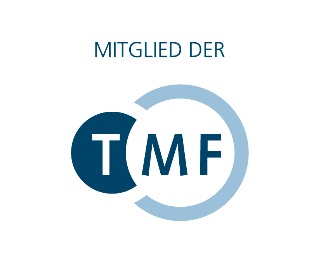 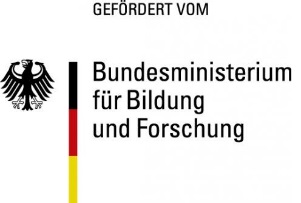 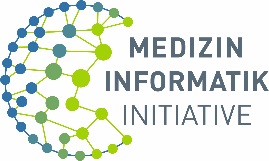 FKZ 01ZZ1801A
Danke für Ihre Aufmerksamkeit!
GBN
Daniel P. BruckerMichael FolzMichael HummelDennis KadiogluDietmar KeuneMartin LablansRaphael W. MajeedSebastian MateHans-Ulrich ProkoschKarsten SenghasMark R. StöhrHolger StorfPatric VormsteinNorman Zerbe
MIRACUM
Franziska BatheltNoemi DeppenwieseMichael FolzThomas GanslandtTobias GradingerJulian GruendnerMirko GruhlDennis KadiogluGaetan Kamdje-WaboMarvin O. KampfLorenz A. KapsnerDetlef KraskaJonathan MangSebastian MateHans-Ulrich ProkoschSusanne A. SeuchterHolger StorfAbishaa Vengadeswaran
ADOPT
Lars EbertNiina EklundPetr HolubMichael HummelMarvin O. KampfChristian KnellStefan KrausMartin LablansSebastian MateHans-Ulrich ProkoschRumyana ProynovaWolfgang RödleChristina SchüttlerKaisa Silander
Bei Fragen:
sebastian.mate@uk-erlangen.de
(alphabetische Sortierung)